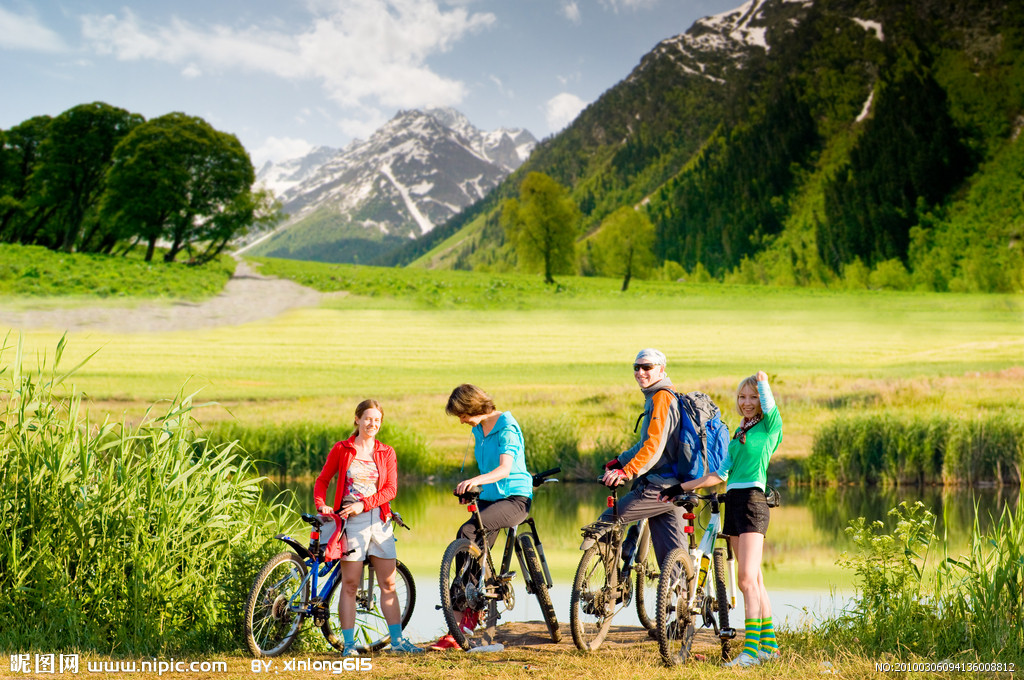 Chicken Fat ---- Robert Preston
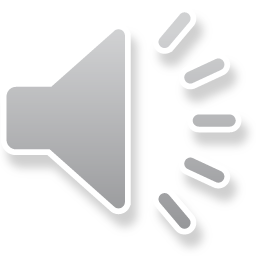 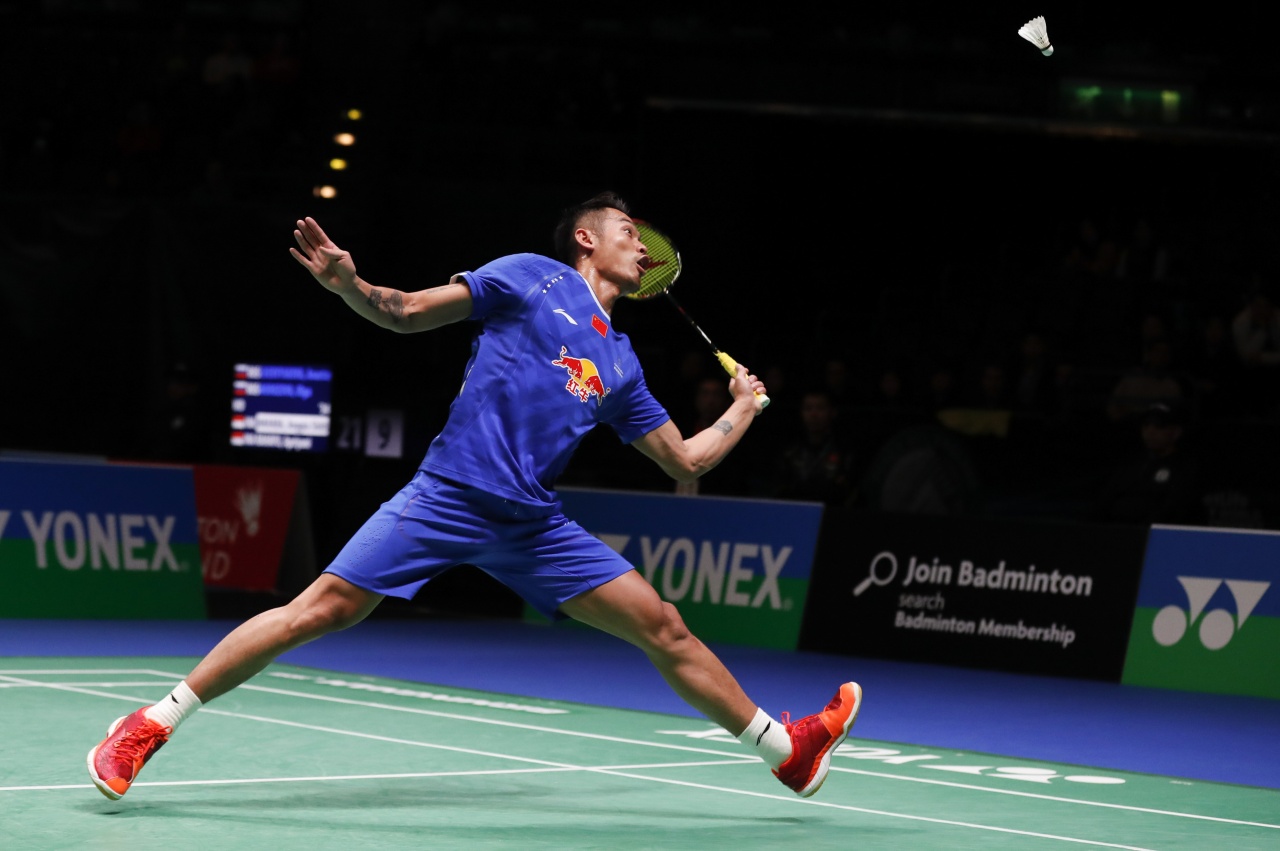 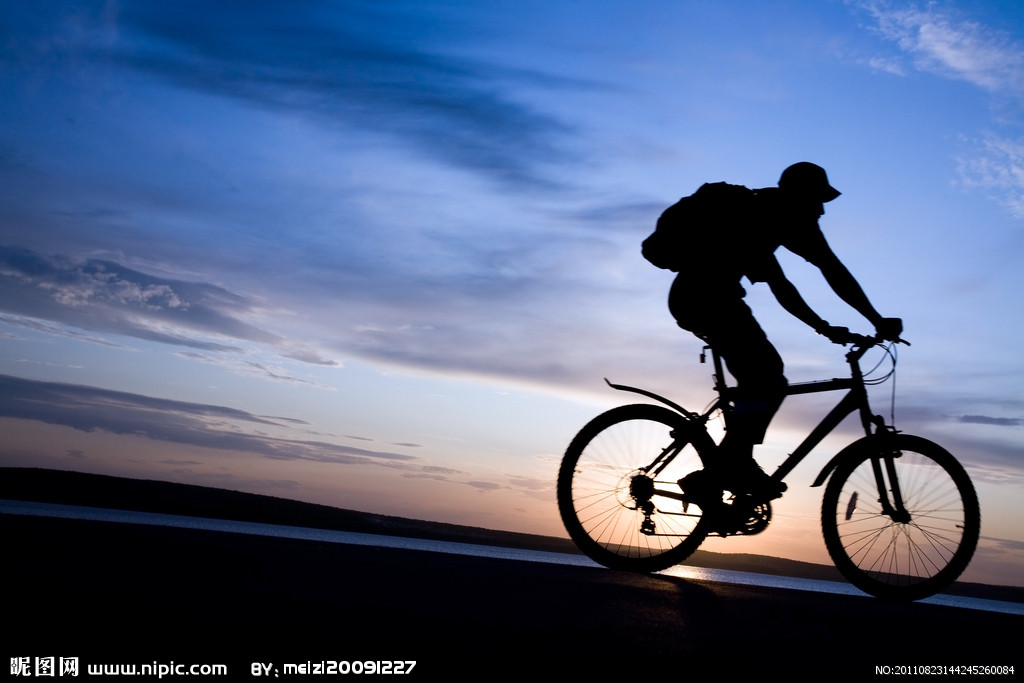 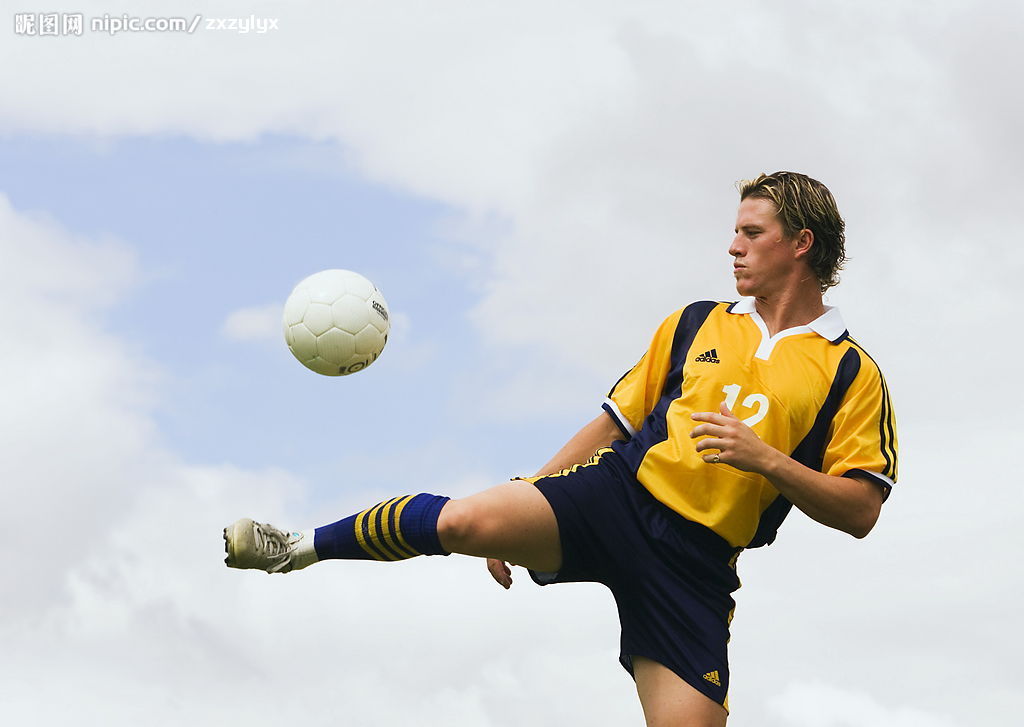 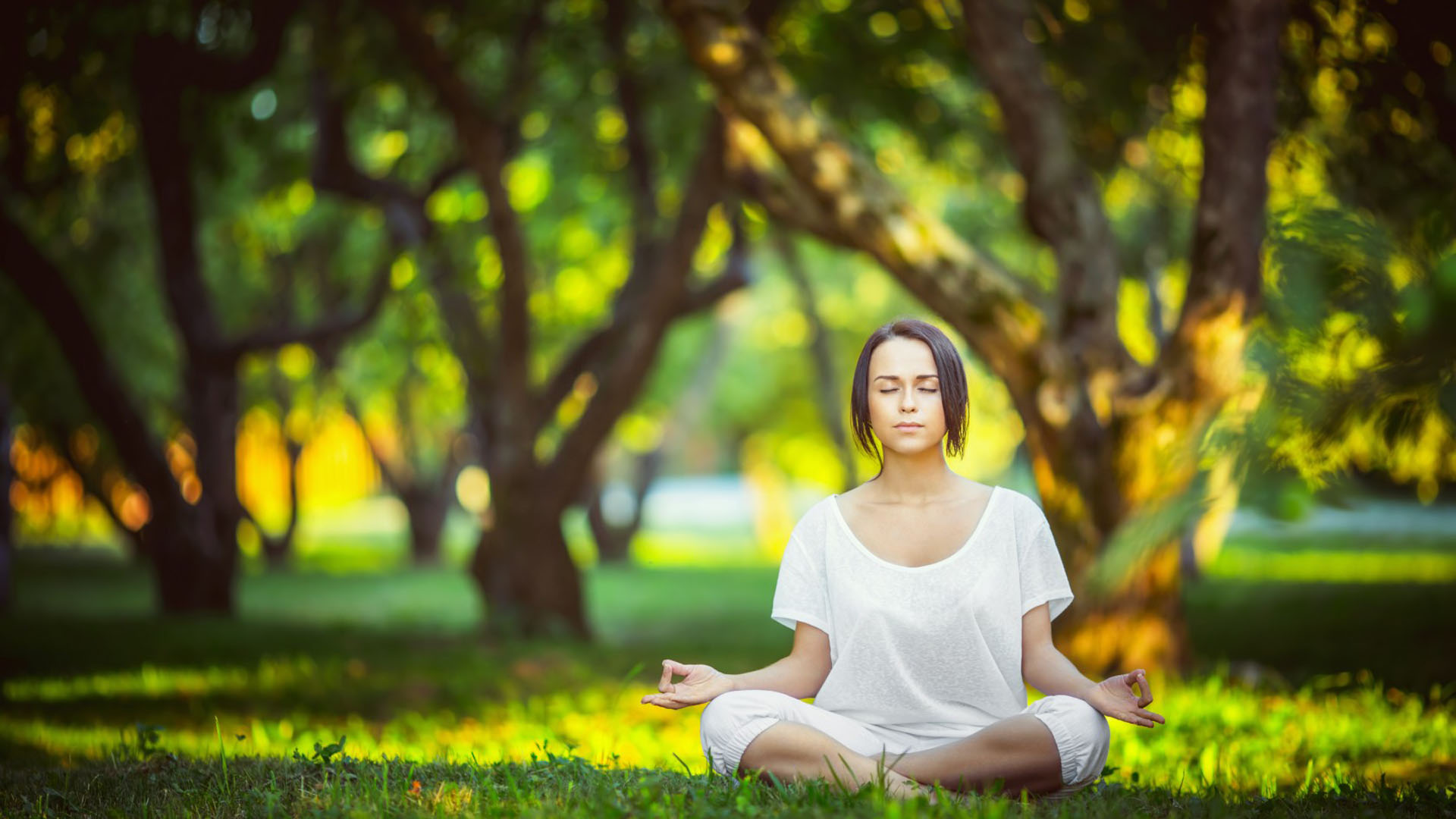 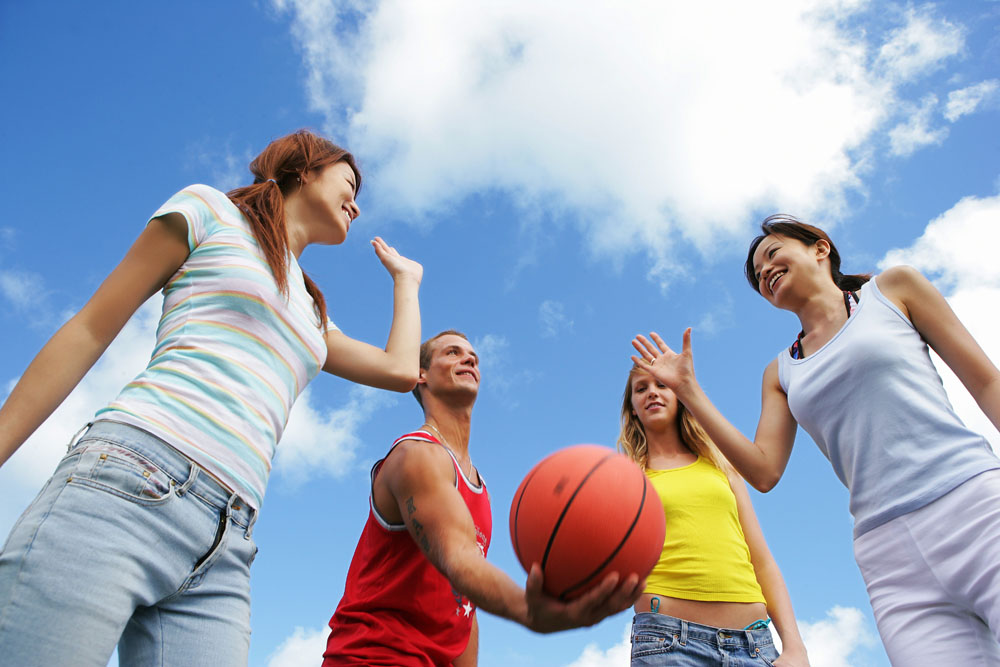 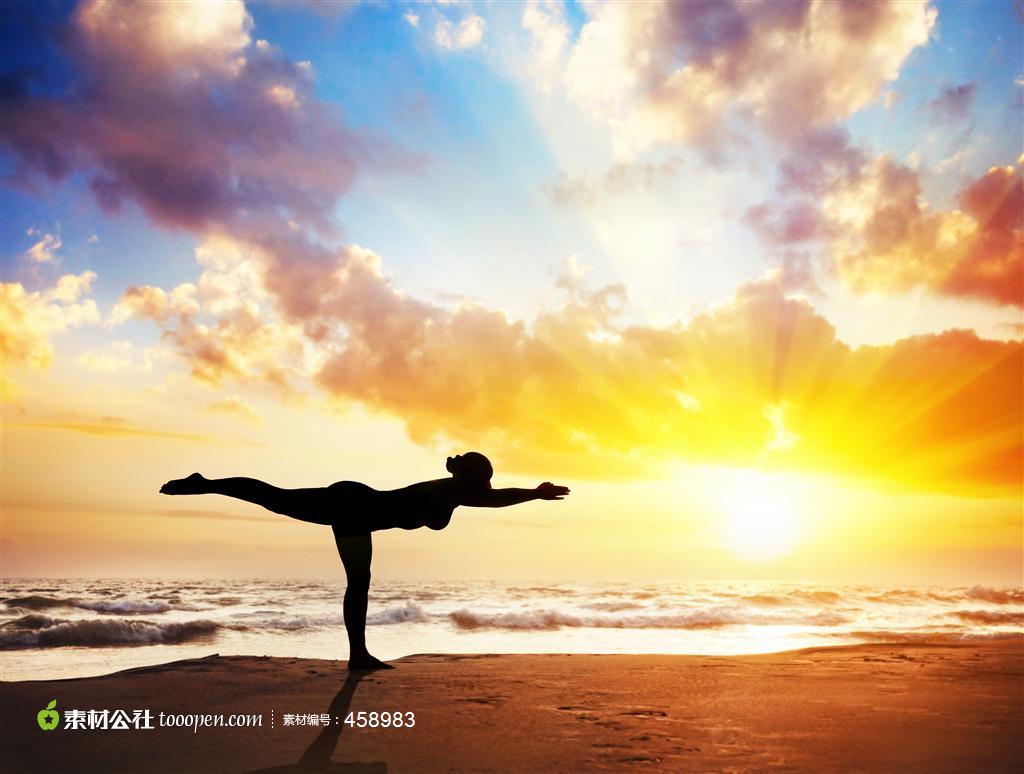 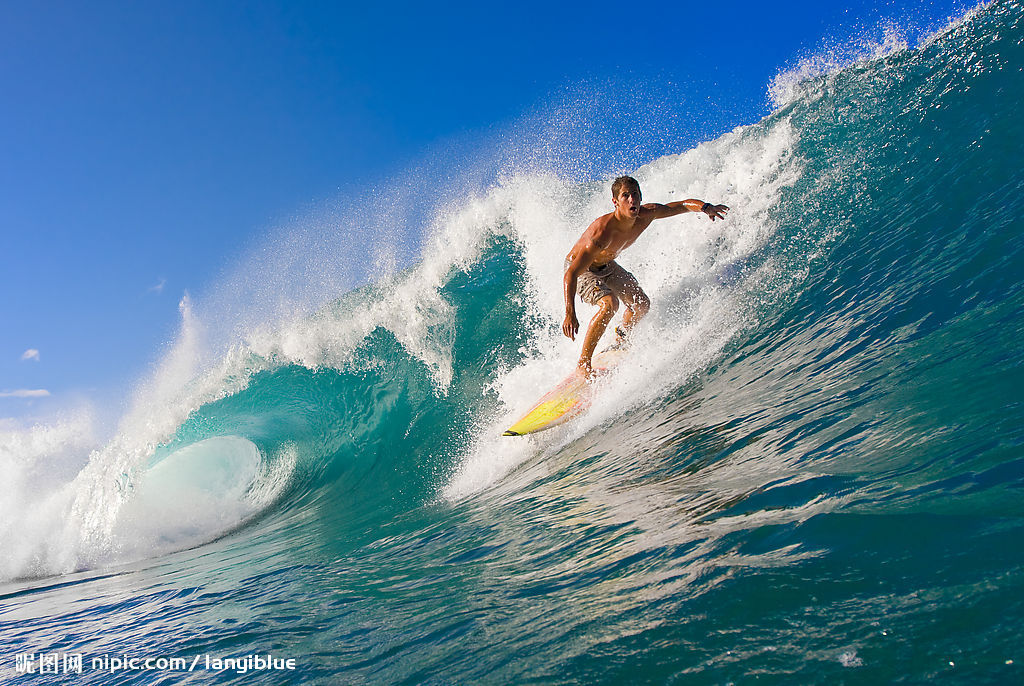 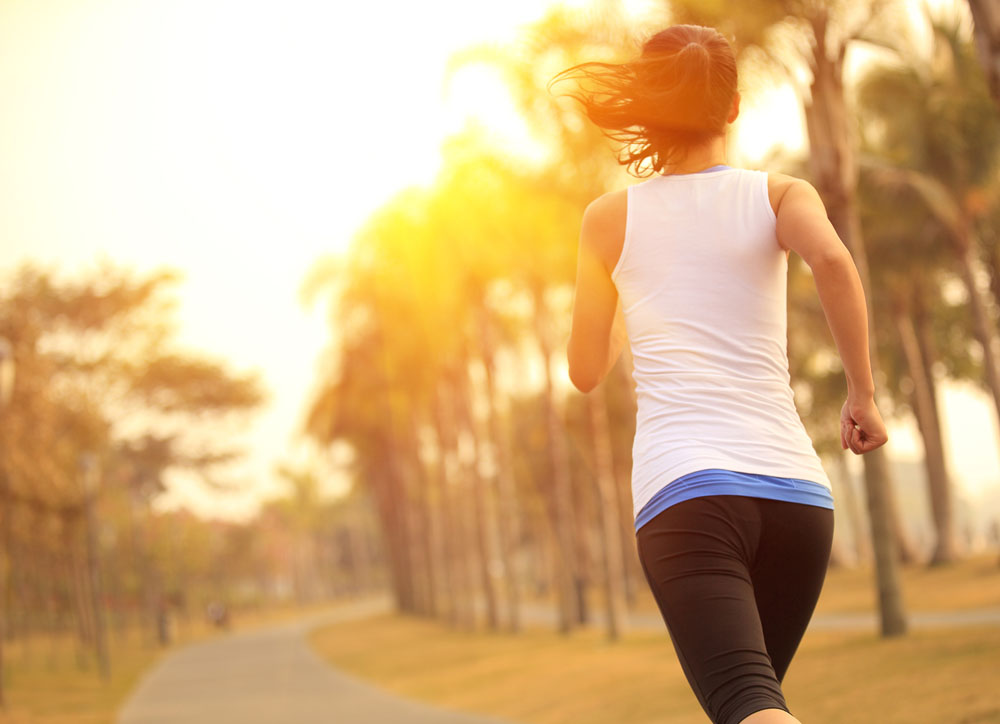 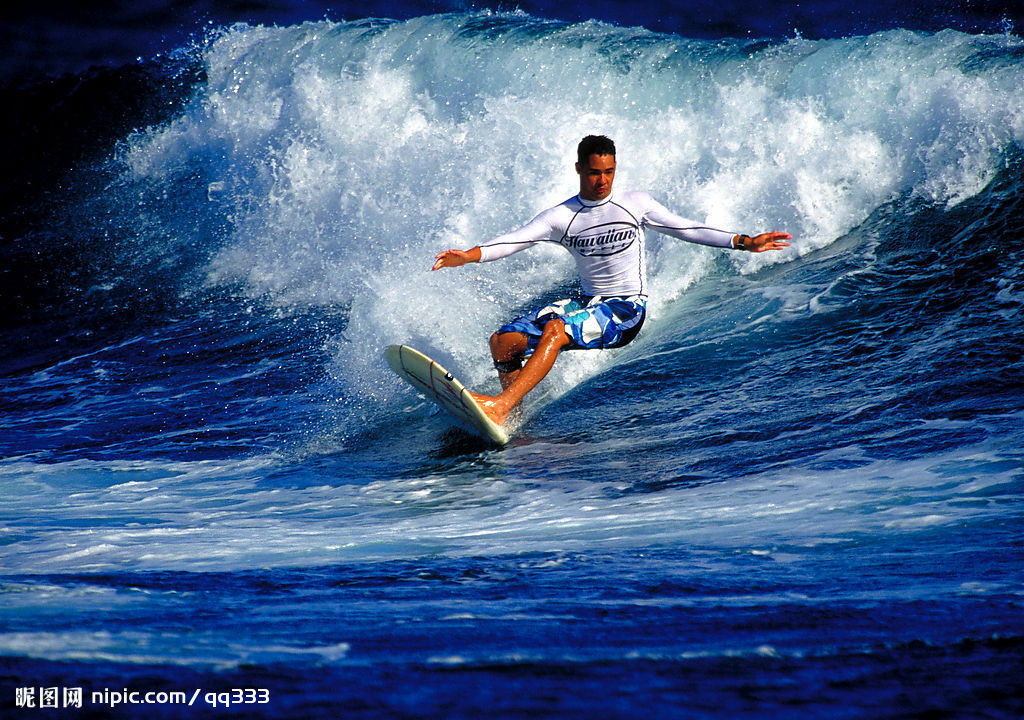 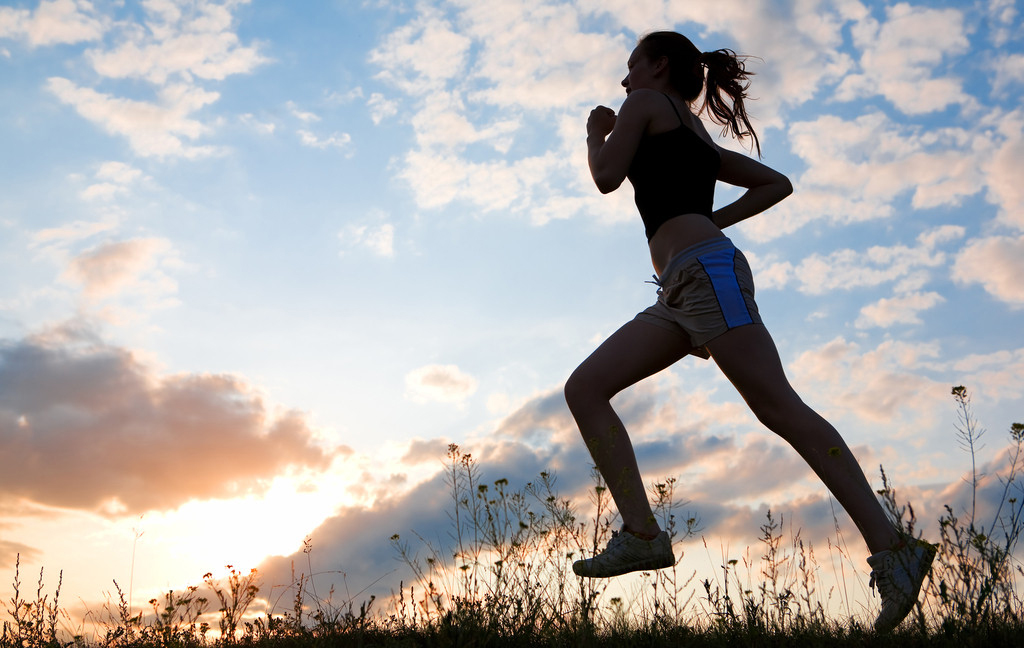 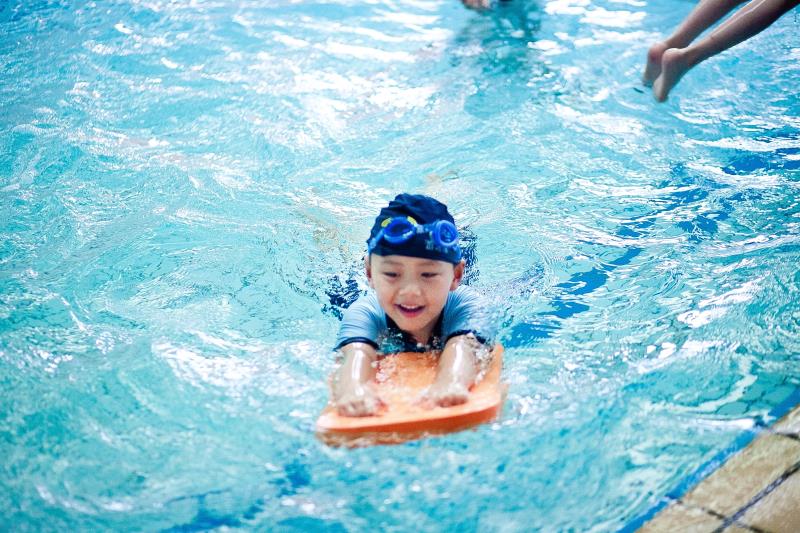 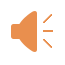 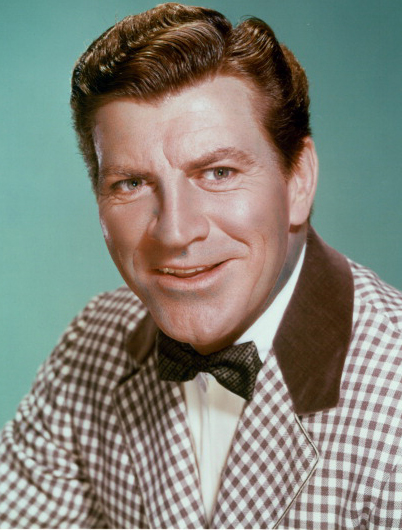 Chicken Fat
Robert Preston
Once more on the rise 
Nuts to the flabby guys 
Go you chicken fat go away
Touch down every morning ten times 
Not just now and then
Give that chicken fat back to the chicken and don't be chicken again
Now then touch your toes with me  Ready
Good morning 
Hands on hips place
Give that chicken fat back to the chicken 
And don't be chicken again
Touch down every morning ten times 
Not just now and then
Push up every morning ten times 
Push up Starting low
No don't be chicken again
No don't be chicken again
Go you chicken fat go
PEP Module 6 
Unit 3 
A Healthy Life
陆家欣
华南师范大学外文学院